Мастер - класс тема: «Ассамбляж»
Подготовила воспитатель высшей квалификационной категории
 Сарычева Елена Владимировна
МБДОУ Д/С № 10
Цель:
освоение техники ассамбляж.
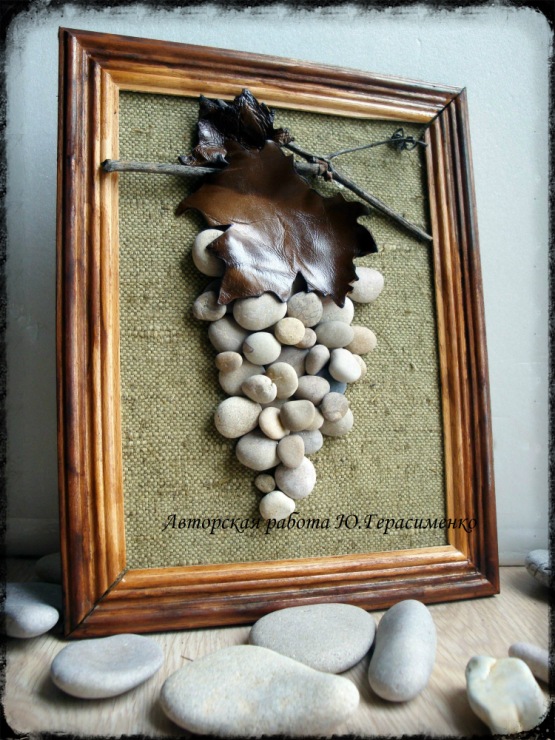 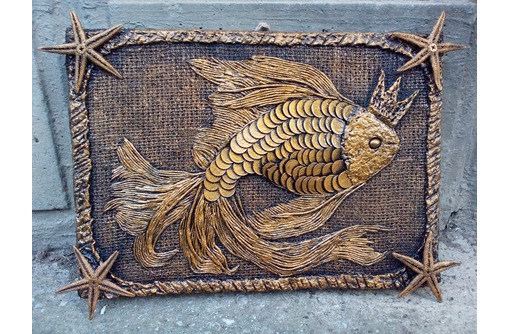 Задачи:

сформировать представление о новом виде техники в декоративно-прикладном творчестве;

формировать  понятие об 
истории возникновения 
этого вида искусства.


развивать способность к 
творчеству и интерес к 
предмету.
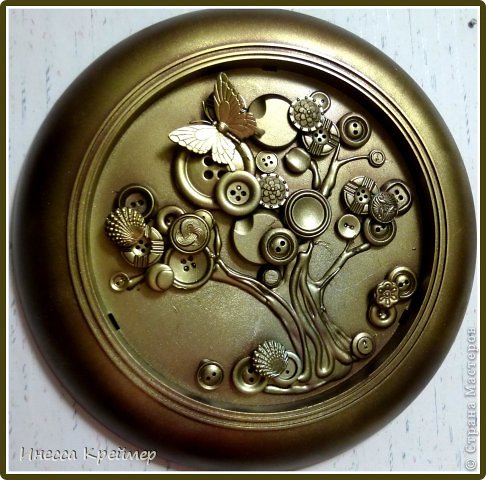 Оборудование и инструменты: пуговицы , монеты, бисер разного размера и цвета, клей момент или клеевой пистолет, клей ПВА, толстые нитки разных цветов, основа под ассамбляж, ножницы, краска в баллончике черная и золотая(бронзовая).
Ассамбляж ( соединение, сборка, монтаж) — техника визуального искусства, родственная коллажу, но использующая объёмные детали или целые предметы, аппликативно скомпонованные на плоскости как картина. Допускает живописные дополнения красками, а также металлом, деревом, тканью и другими структурами. Иногда применяется и к другим произведениям, от фотомонтажа до пространственных композиций, поскольку терминология новейшего визуального искусства не вполне устоялась.
Виды  Ассамбляжа
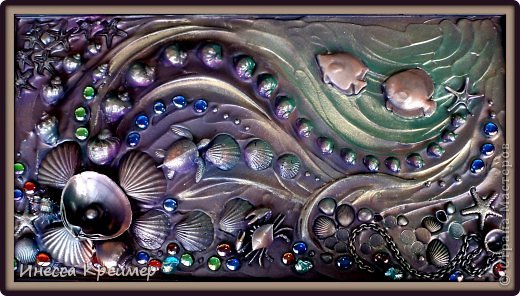 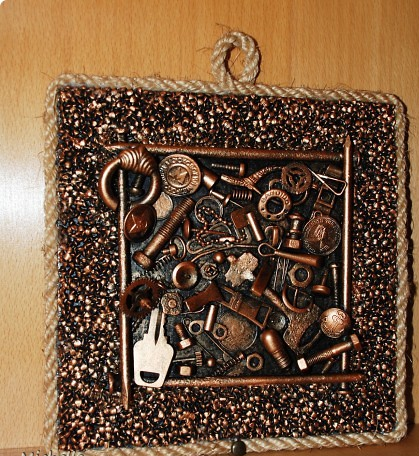 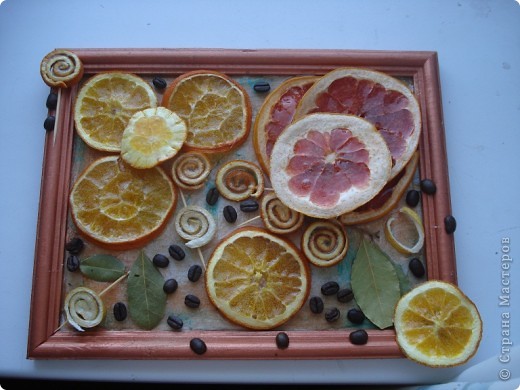 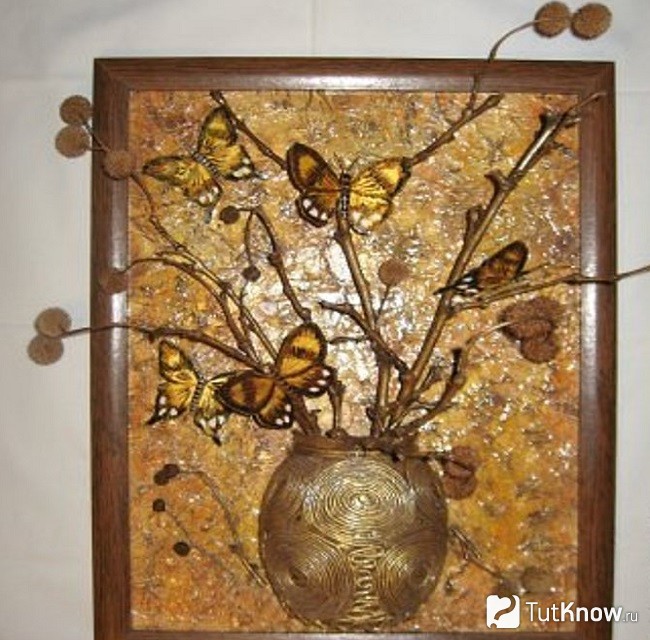 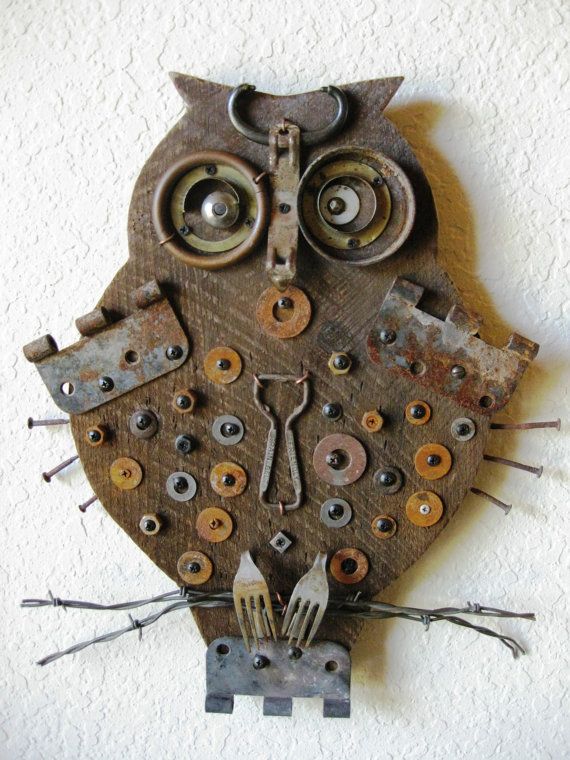 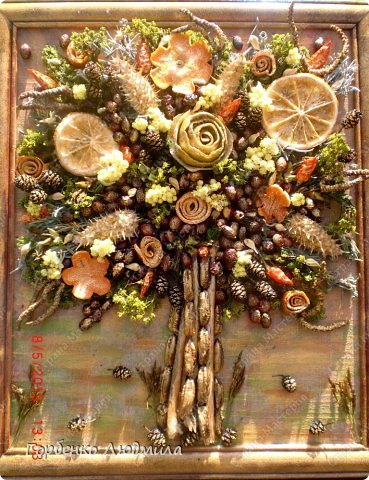 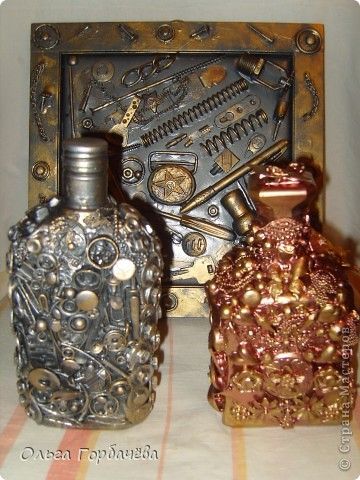 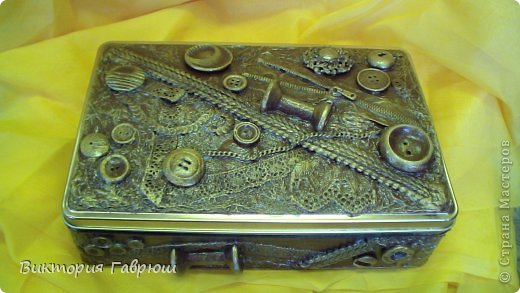 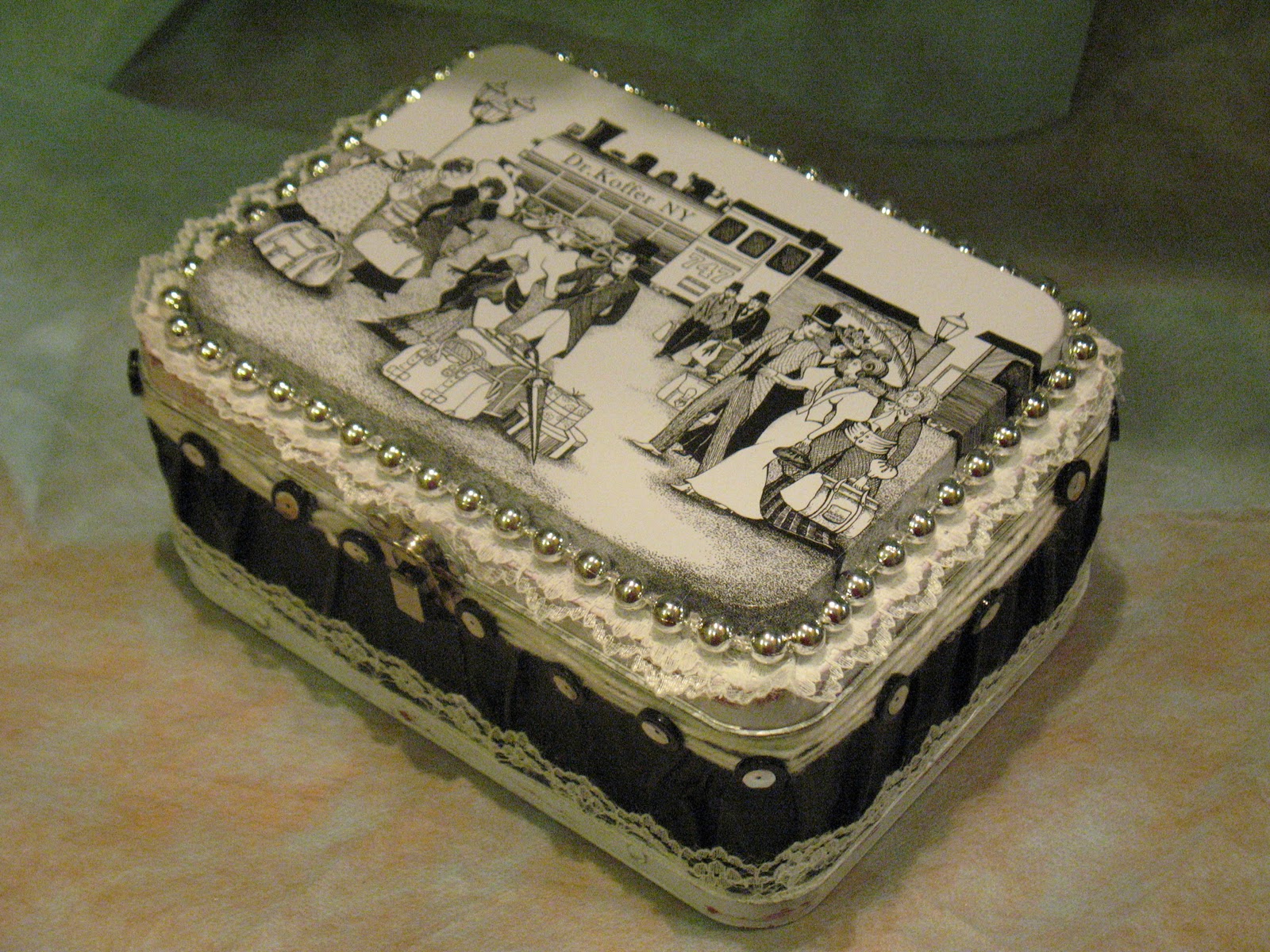 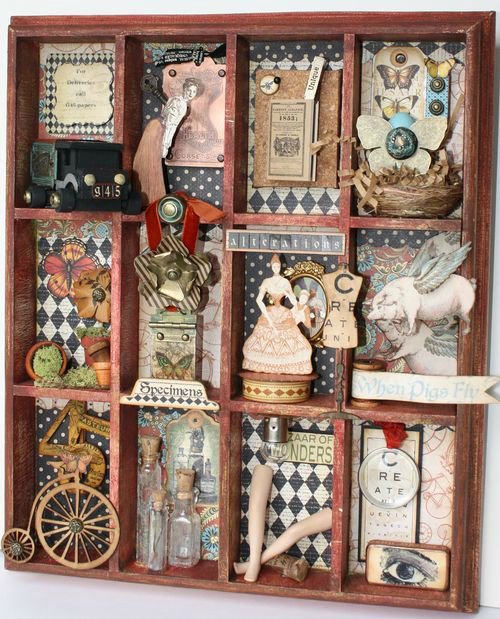 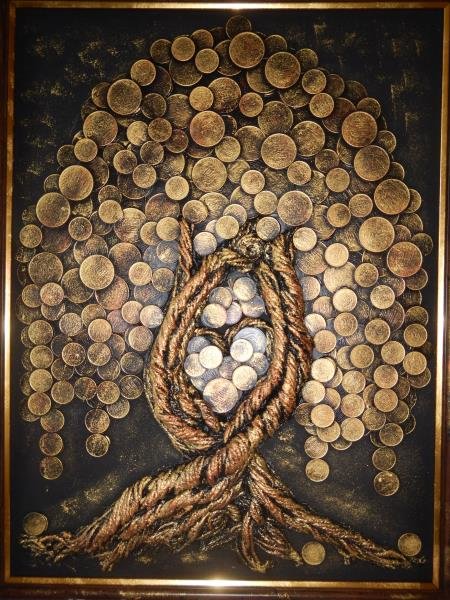 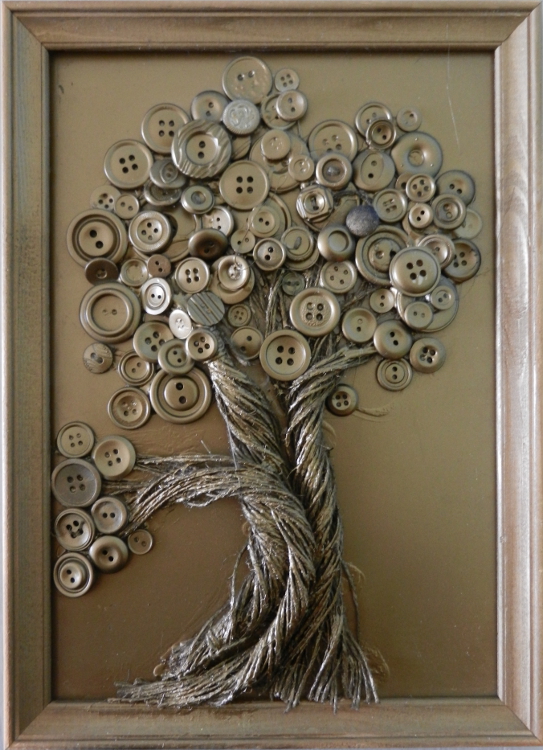 Нам  понадобятся следующие материалы
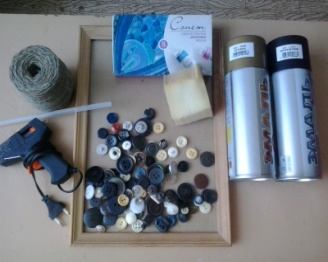 1. Нарезать нитки по 10-15 см и скрутить их в 2-3 плотных жгута

￼
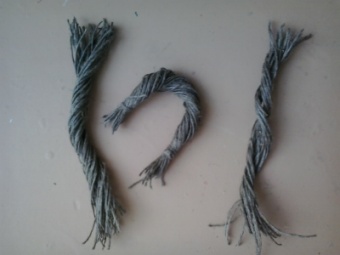 2. Нанести на основу клей Момент. Выложить жгуты на основе, имитируя ствол дерева.

￼
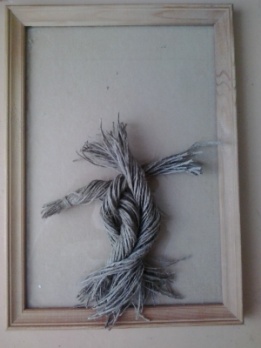 3. Подготовить поверхность к приклеиванию пуговиц. Для этого нанесем клей на предполагаемое место кроны дерева.
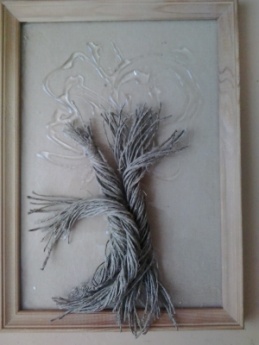 4. Наклеиваем пуговицы в хаотичном порядке. В местах соединения со стволом можно выложить 2-3 слоя пуговиц. Клеем ПВА проклеиваем нити из которого изготовлен ствол дерева.
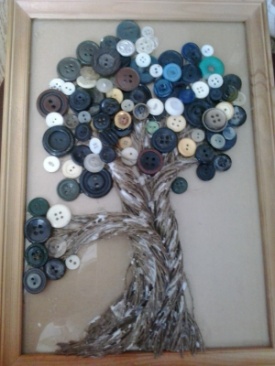 5. Работа готова к покраске. Покрываем всю поверхность работы бронзовой краской или черной. Благодаря быстрому высыханию, работу можно оттенить золотой акриловой краской с помощью губки.
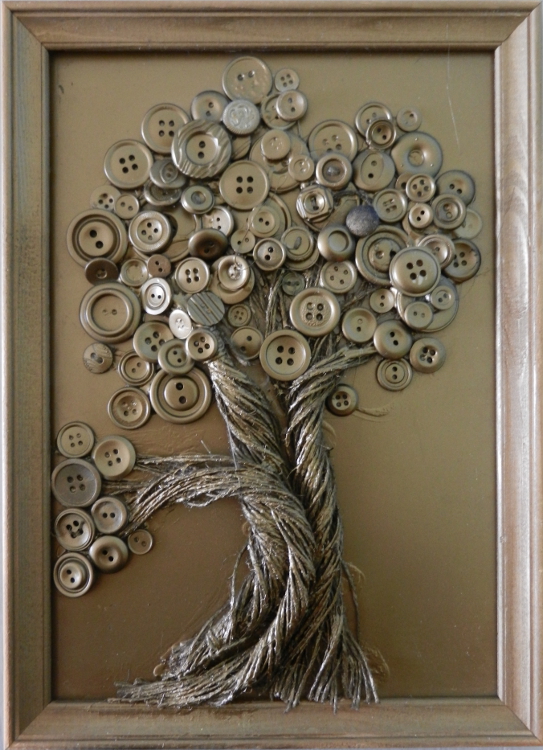 А
С
С
А
М
Б
Л
Я
ж
Г
О
Т
О
В
Ы
Й
Спасибо
 за 
                                внимание!